Assembly Jig
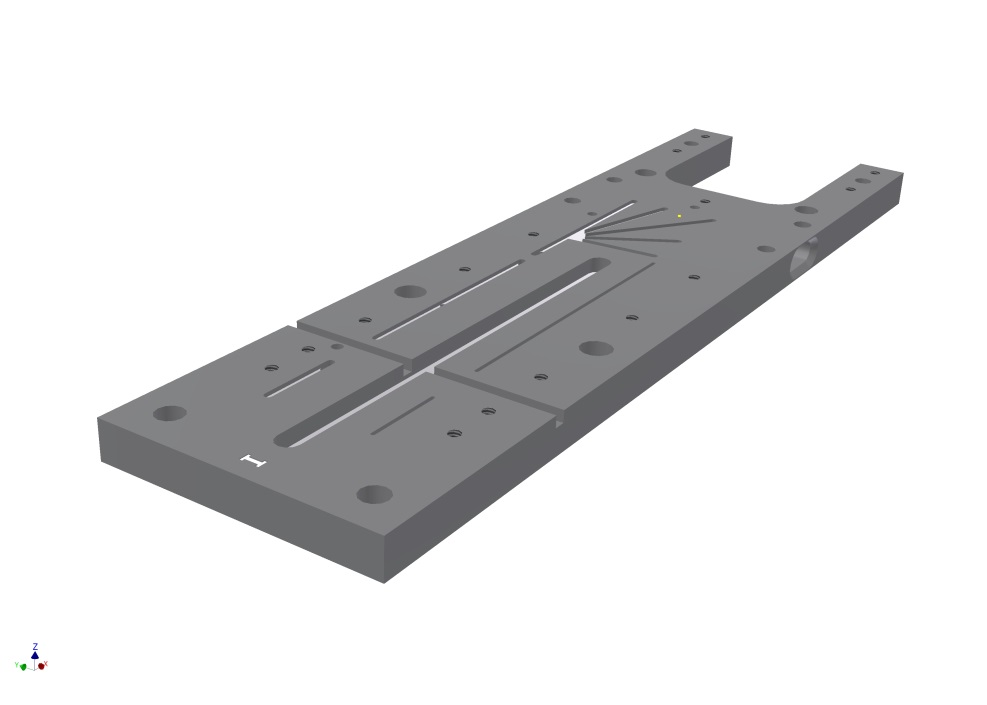 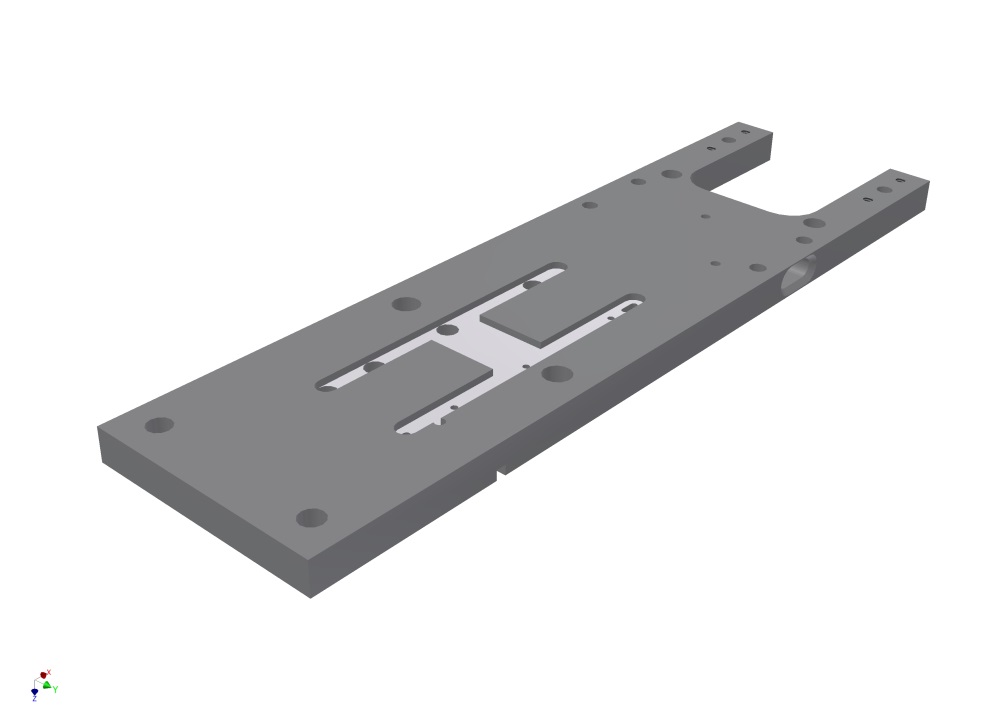 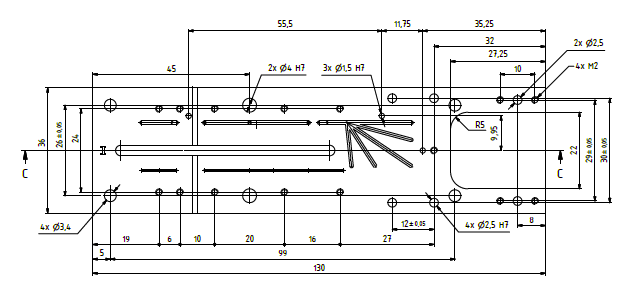 Module universal jig
Transport
SMD assembly
Cooling plate

Both are designed 
Release end of this week
(need to check compatibility with
Kapton extension)
1